John Logie Baird
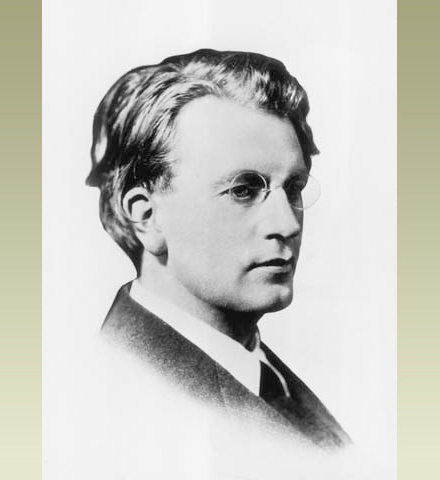 Baird invented the first ever TV
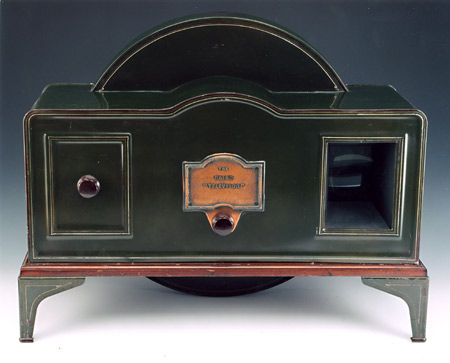 What did John Logie Baird invent?
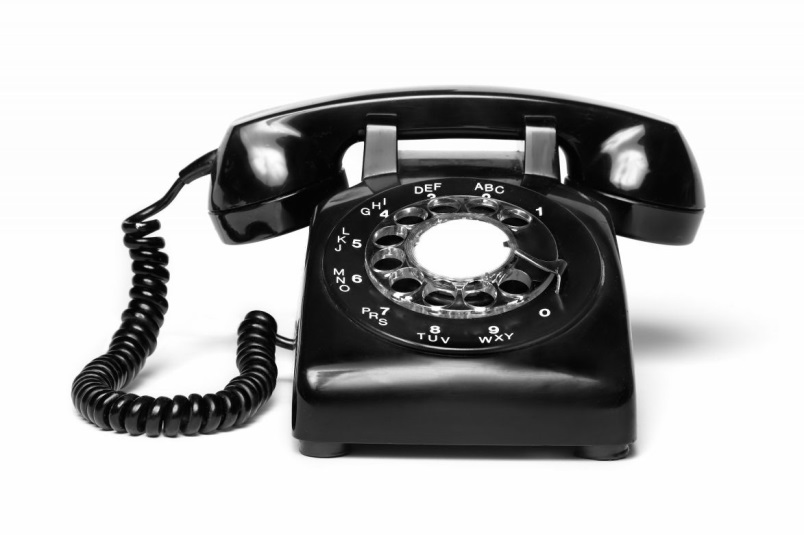 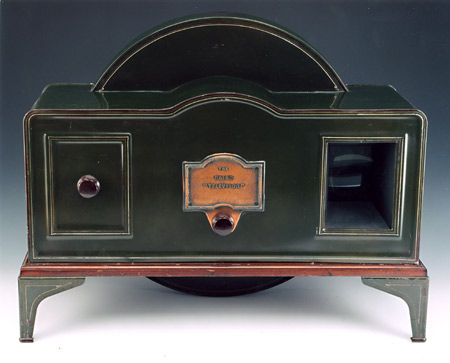 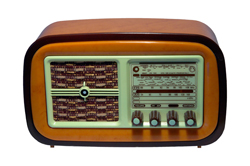 When was he born?


           1946

           1888
Where was he born?
England

America
Scotland

Spain
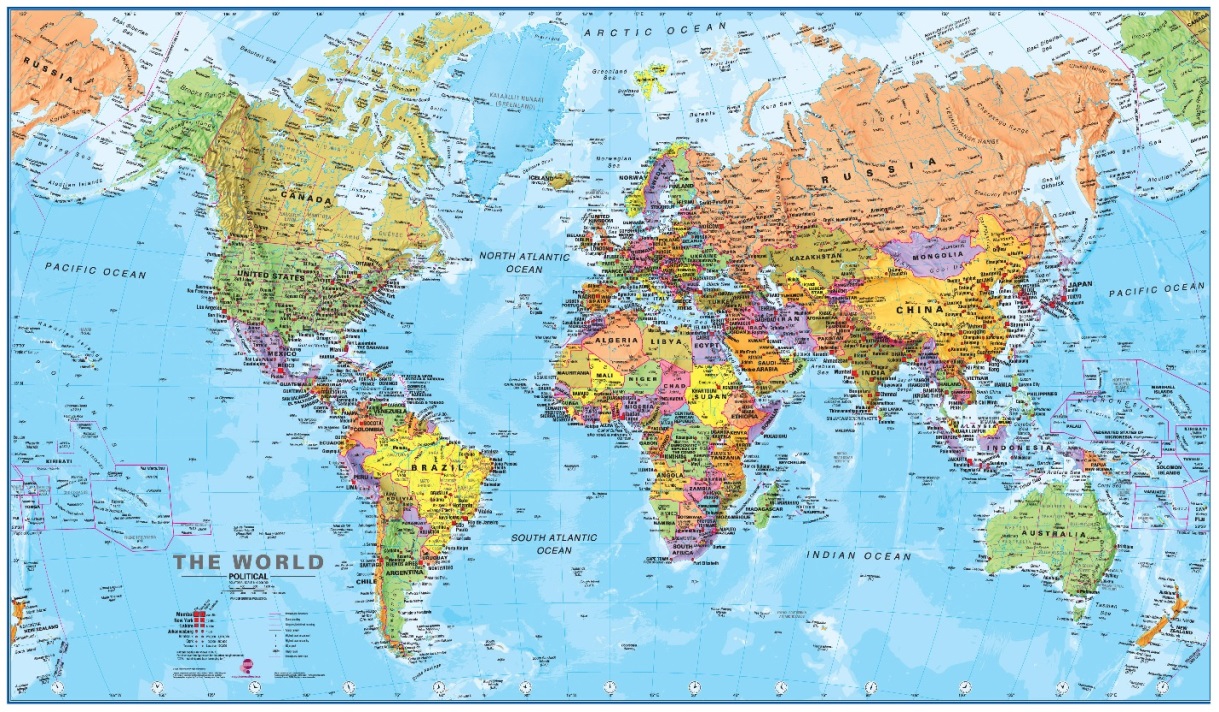 What did he do when he was 12?
Invent the first TV

Make a radio

Make a telephone
Why didn't he like going to school?
He didn’t like doing PE outside

He didn’t like his teacher

He didn’t like having a cold bath after PE
Who was the first person to appear on TV?
John Logie Baird

Bairds brother

Bairds Mum

William
What colour were the first TV pictures?
Purple

Red

Orange

Black and white